Práce s textovými poli
Dagmar Pantůčková
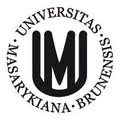 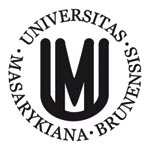 Front Verdan (27, kurzíva, kapitálky)
Odrážky v následujícím formátu
  Arial
 24 bodů
 Barva: RGB
     - R – červená – 84
     - G – green – 85
     - B – modrá - 83
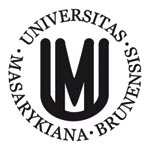 Font  Verdana (27, kurzíva, kapitáljky)
Odrážky v následujícím formátu
 Arial
 24 bodů
 Barva: RGB
     - R – červená – 84
     - G – green – 85
     - B – modrá - 83
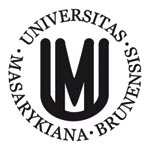 Font Verdana (27, kurzíva, kapitálky)
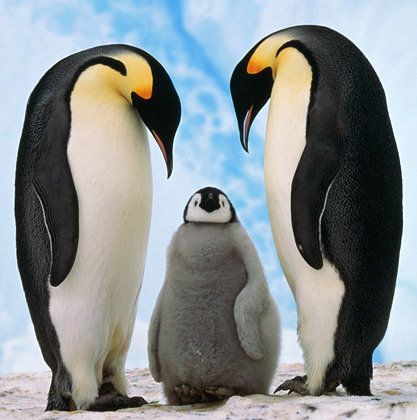